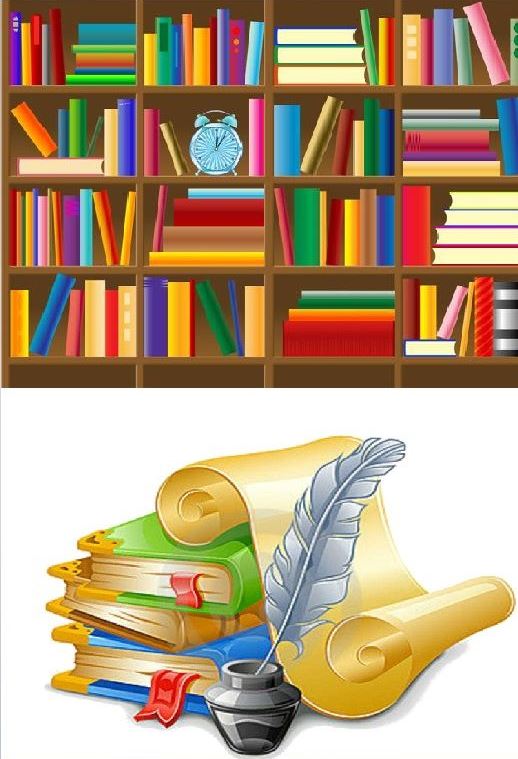 Приглашаем к участию в конкурсах
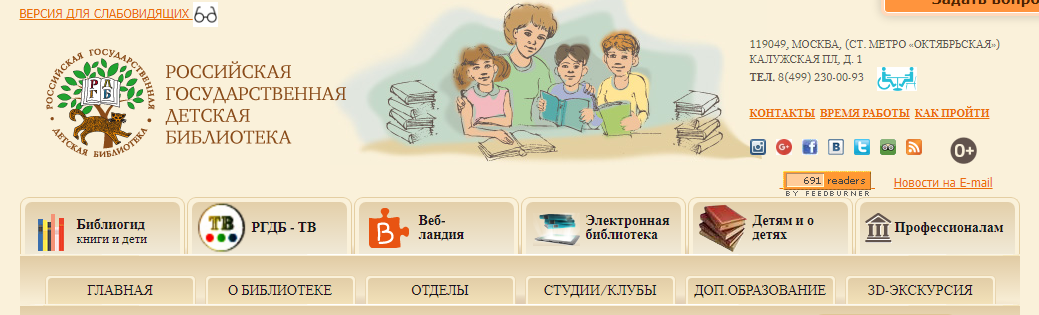 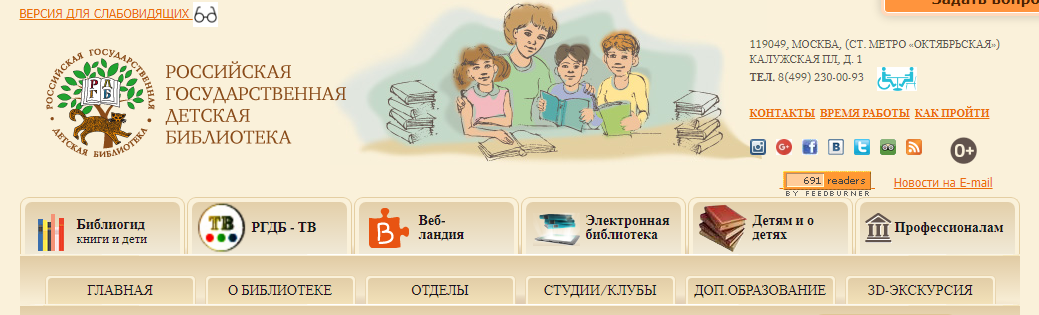 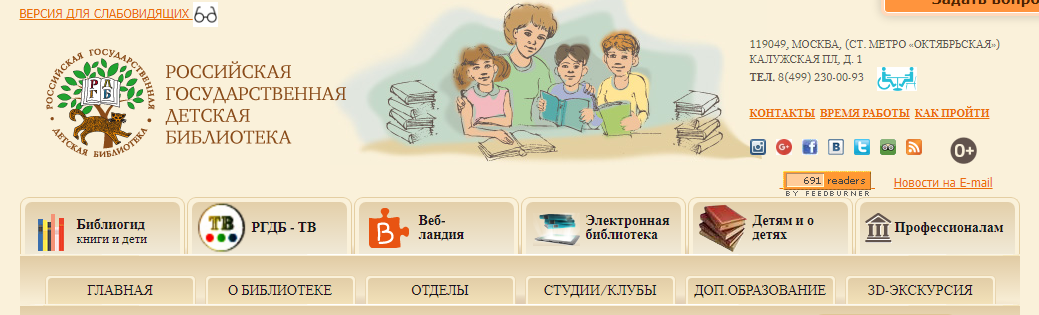 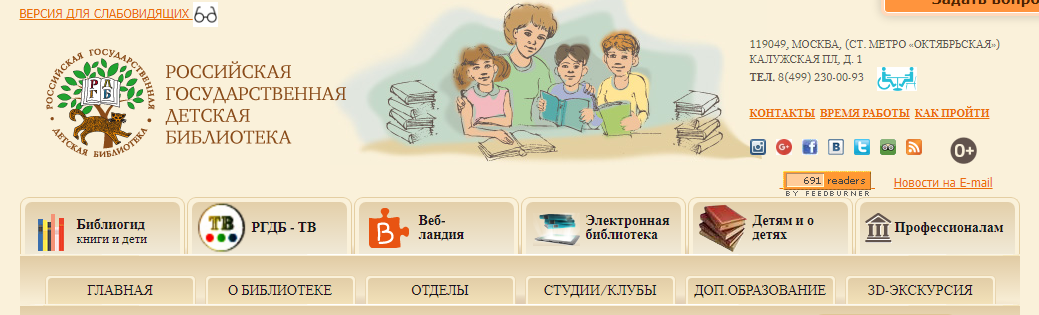 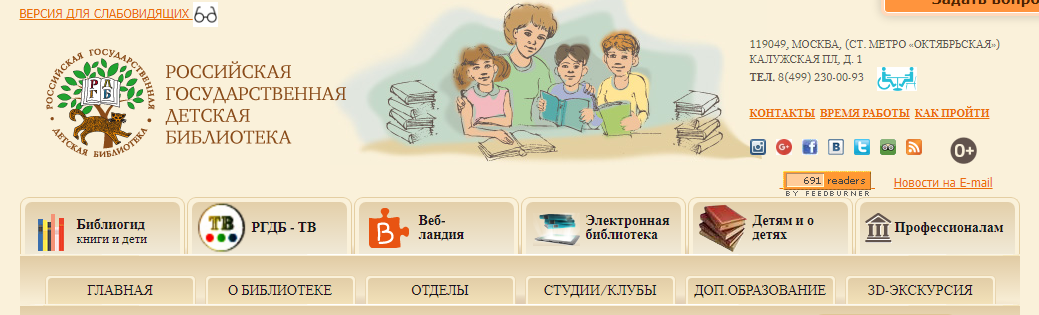 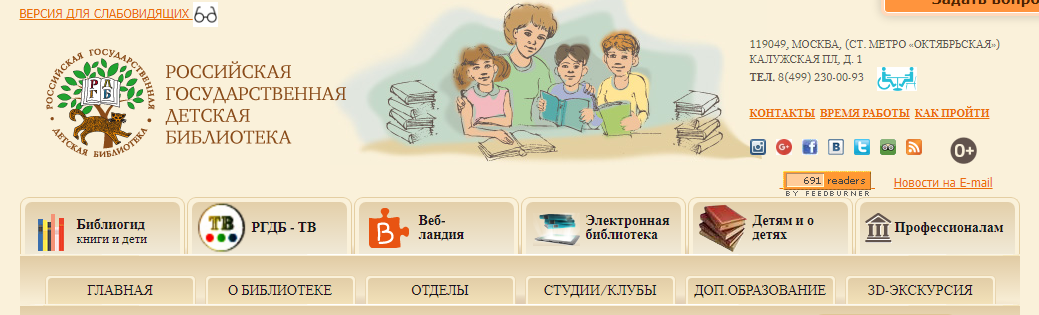 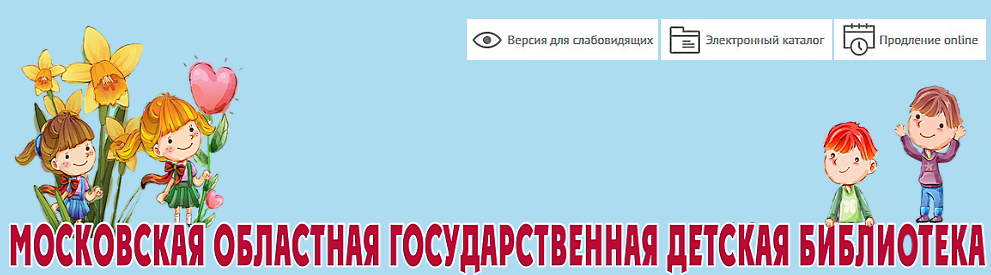 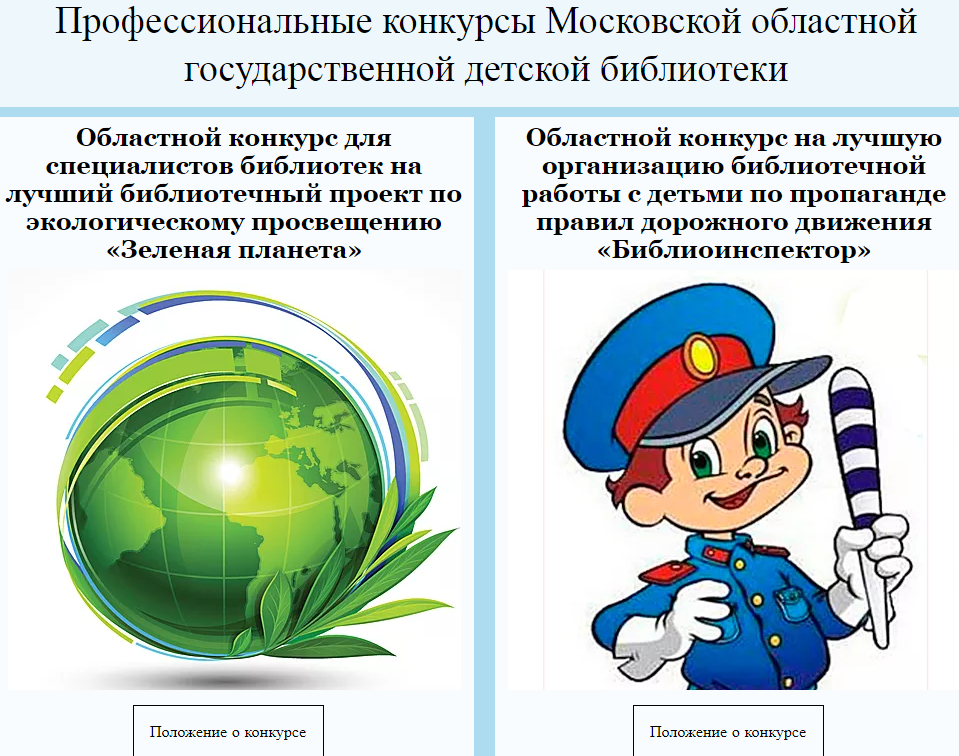 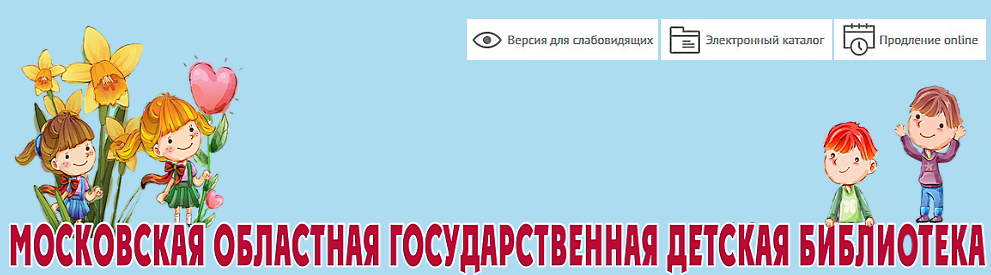 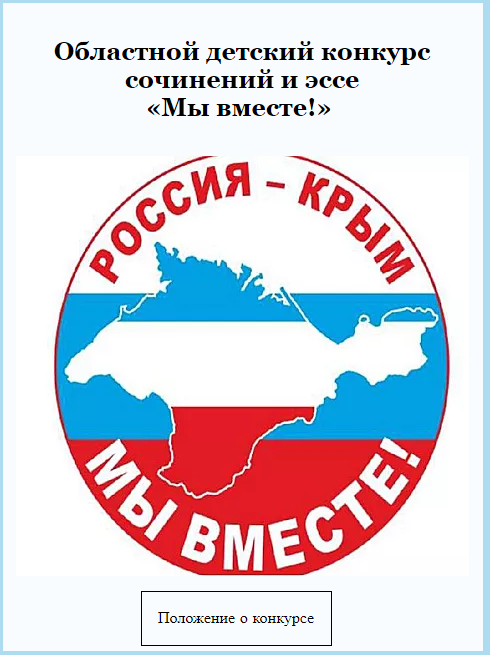 Спасибо, за внимание!